Современные технологии в разработке и развертывании программного обеспечения
О чем поговорим
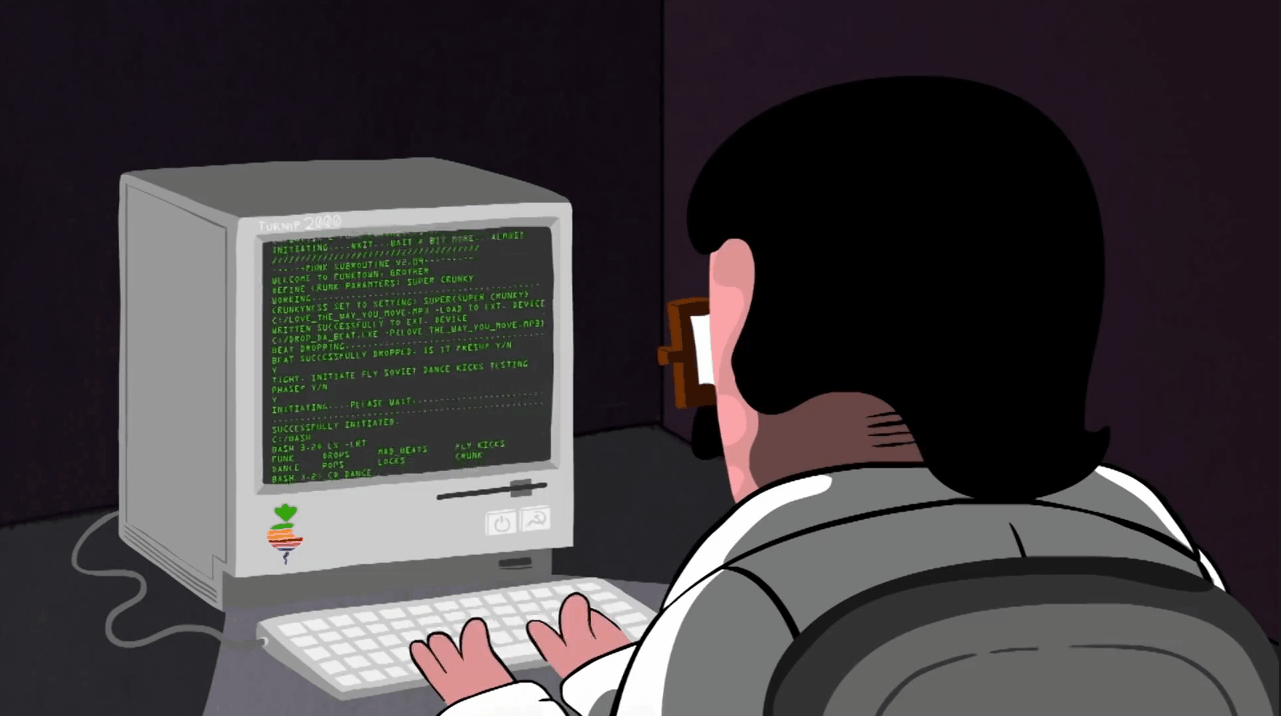 Проектный менеджмент
Проектирование
Разработка
Развертывание
Разное
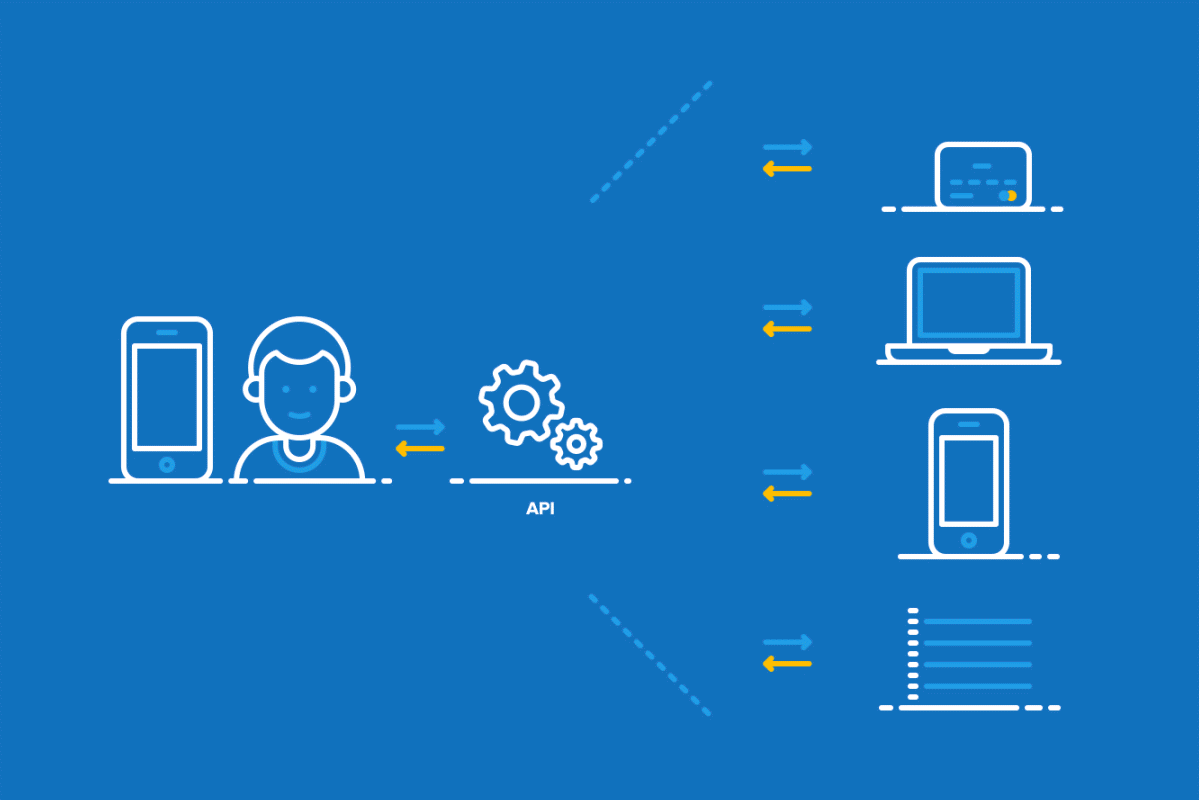 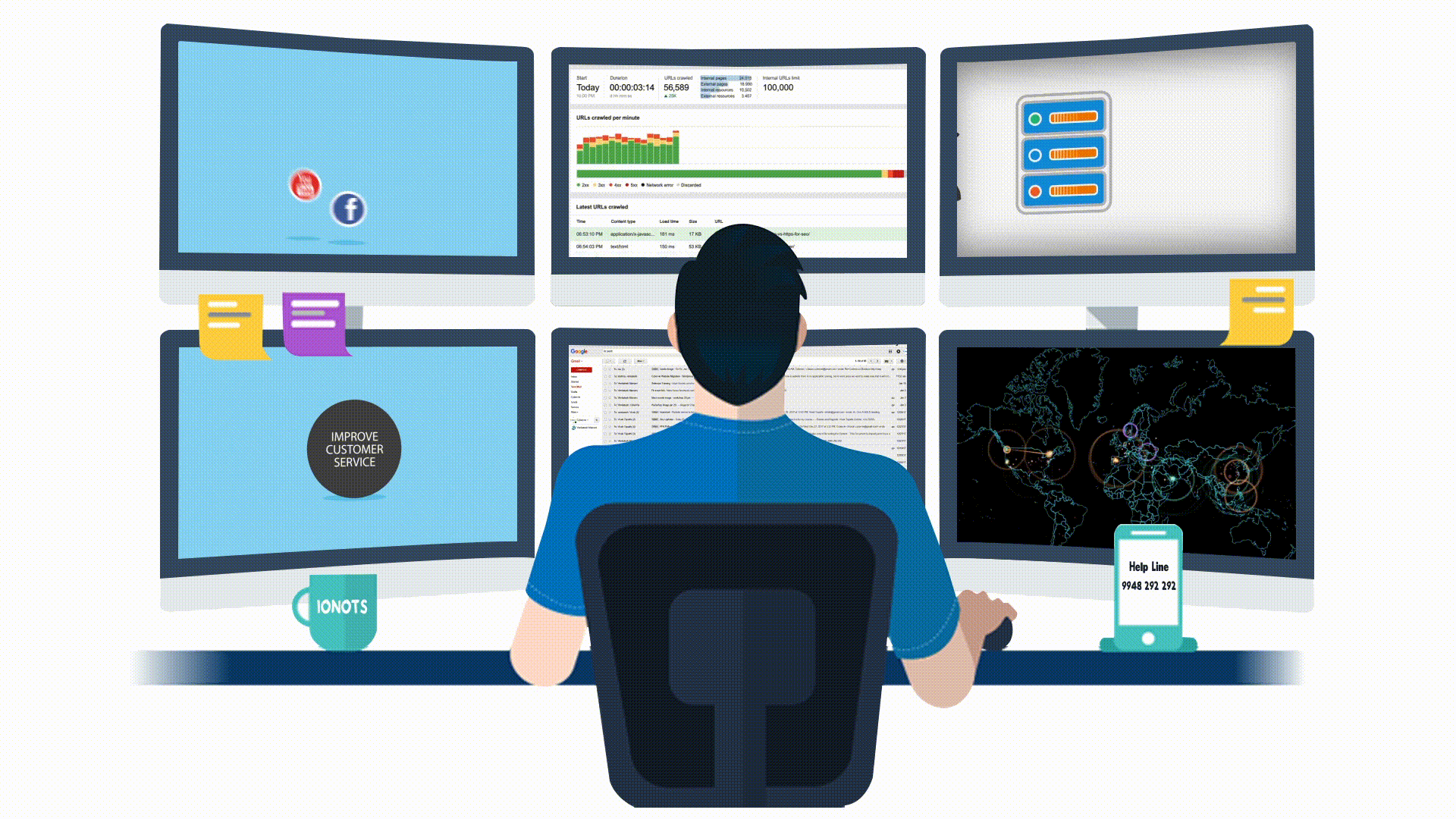 Проектный менеджмент
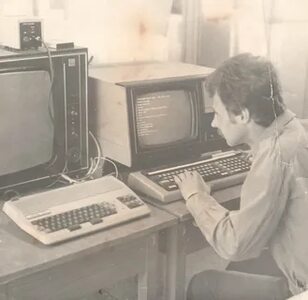 Первые программисты
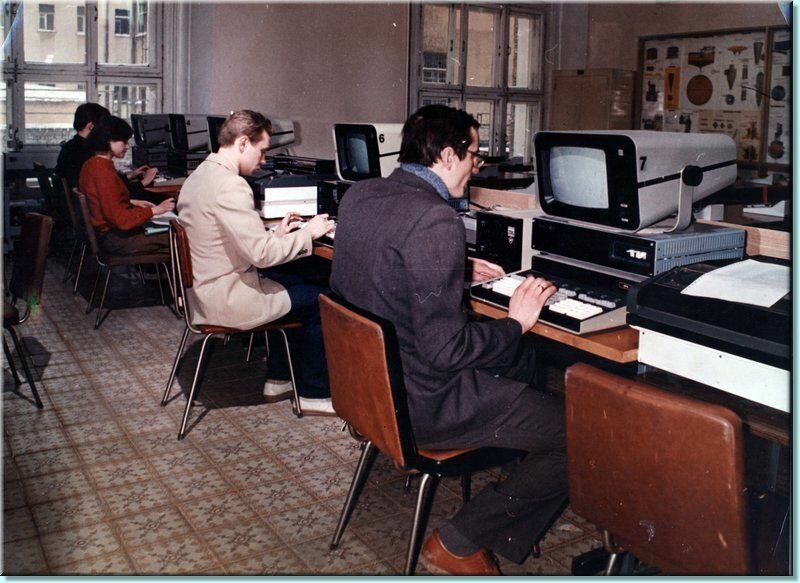 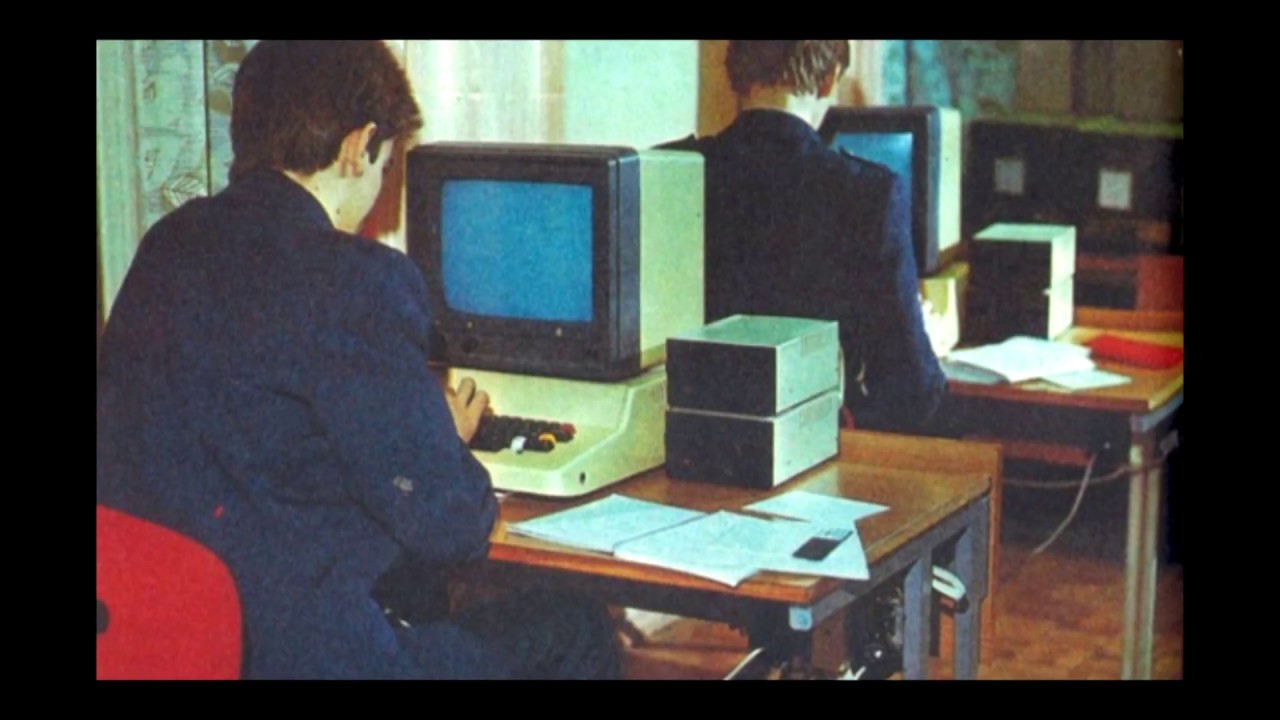 Команды разработки
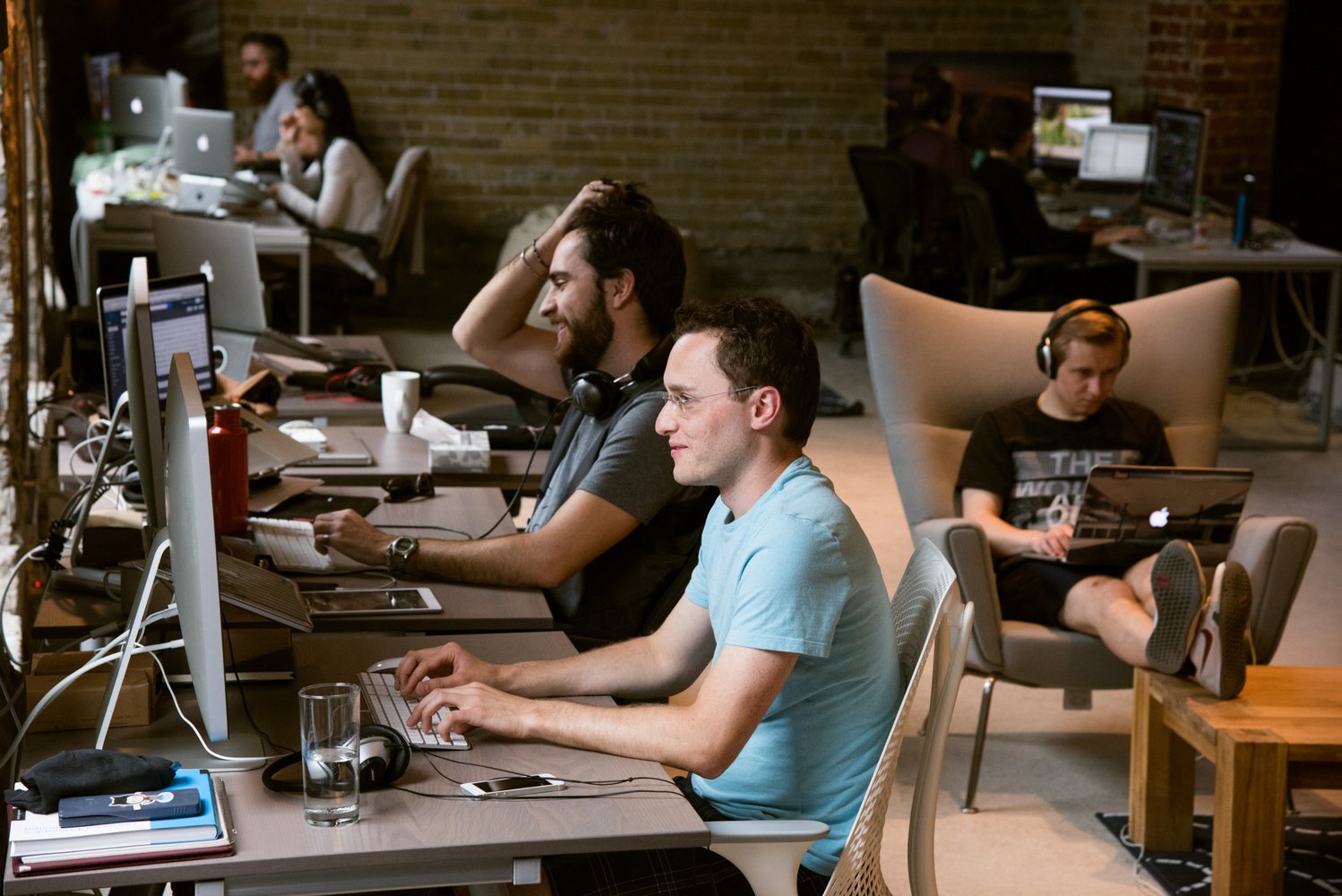 Проектные менеджеры
Тимлиды
Фронтенд разработчики
Бэкенд разработчики 
UI/UX дизайнеры
QA инженеры
Аналитики (системные / бизнес)
Менеджеры
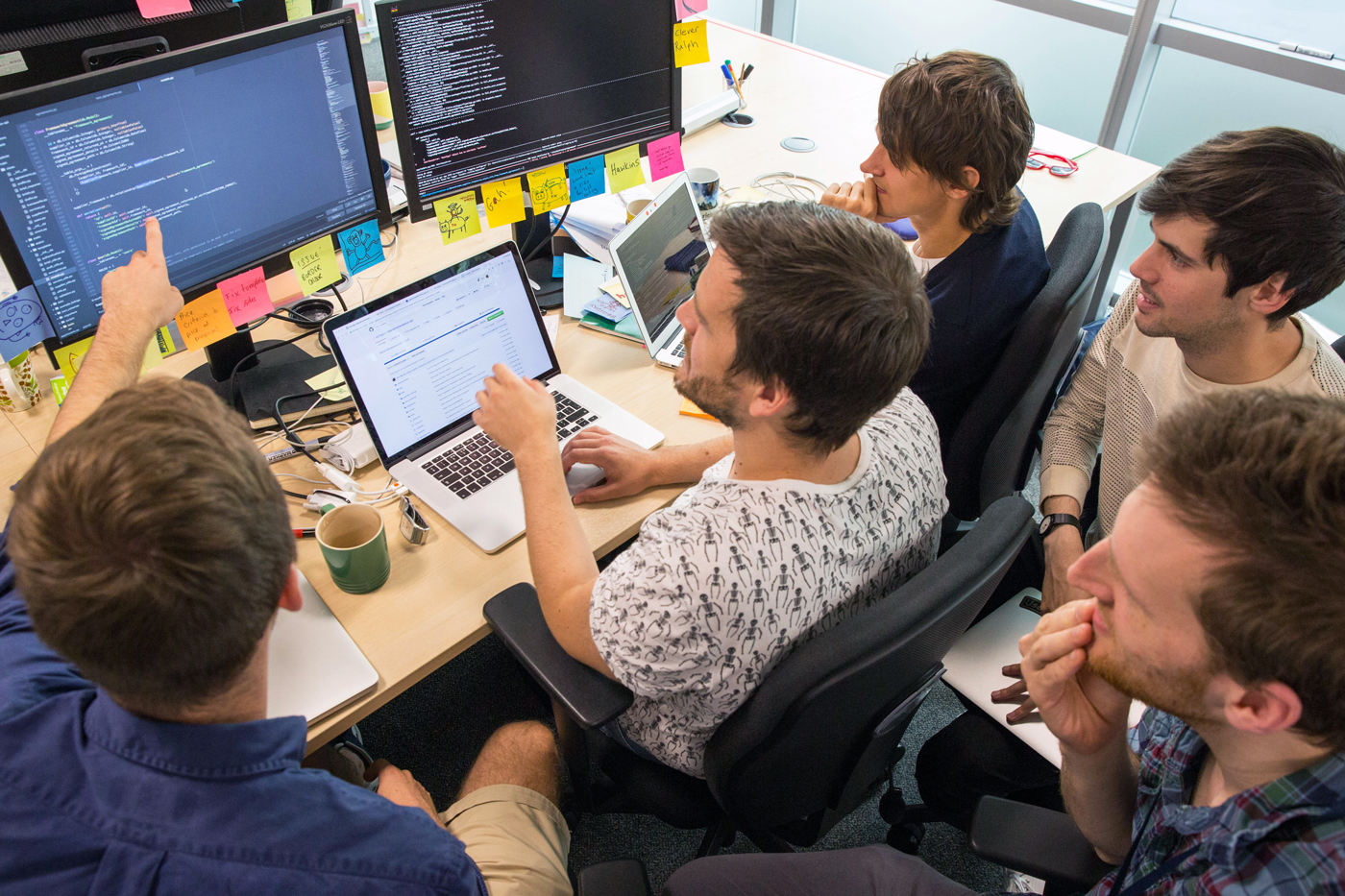 Waterfall или как было раньше
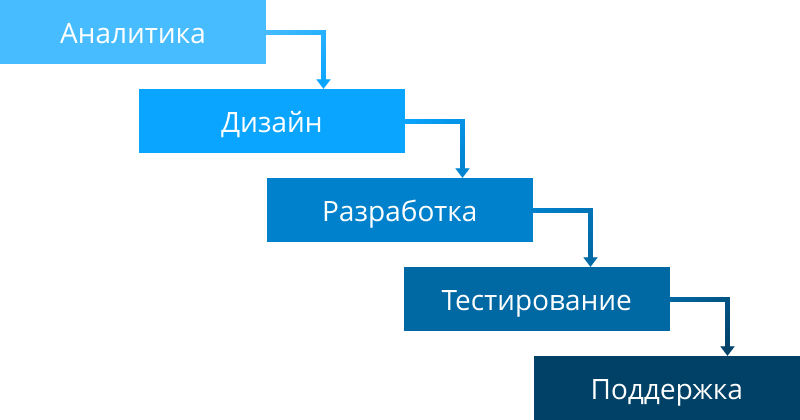 Сделал и забыл
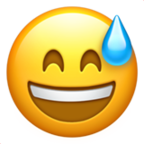 Agile – гибкая постоянная разработка
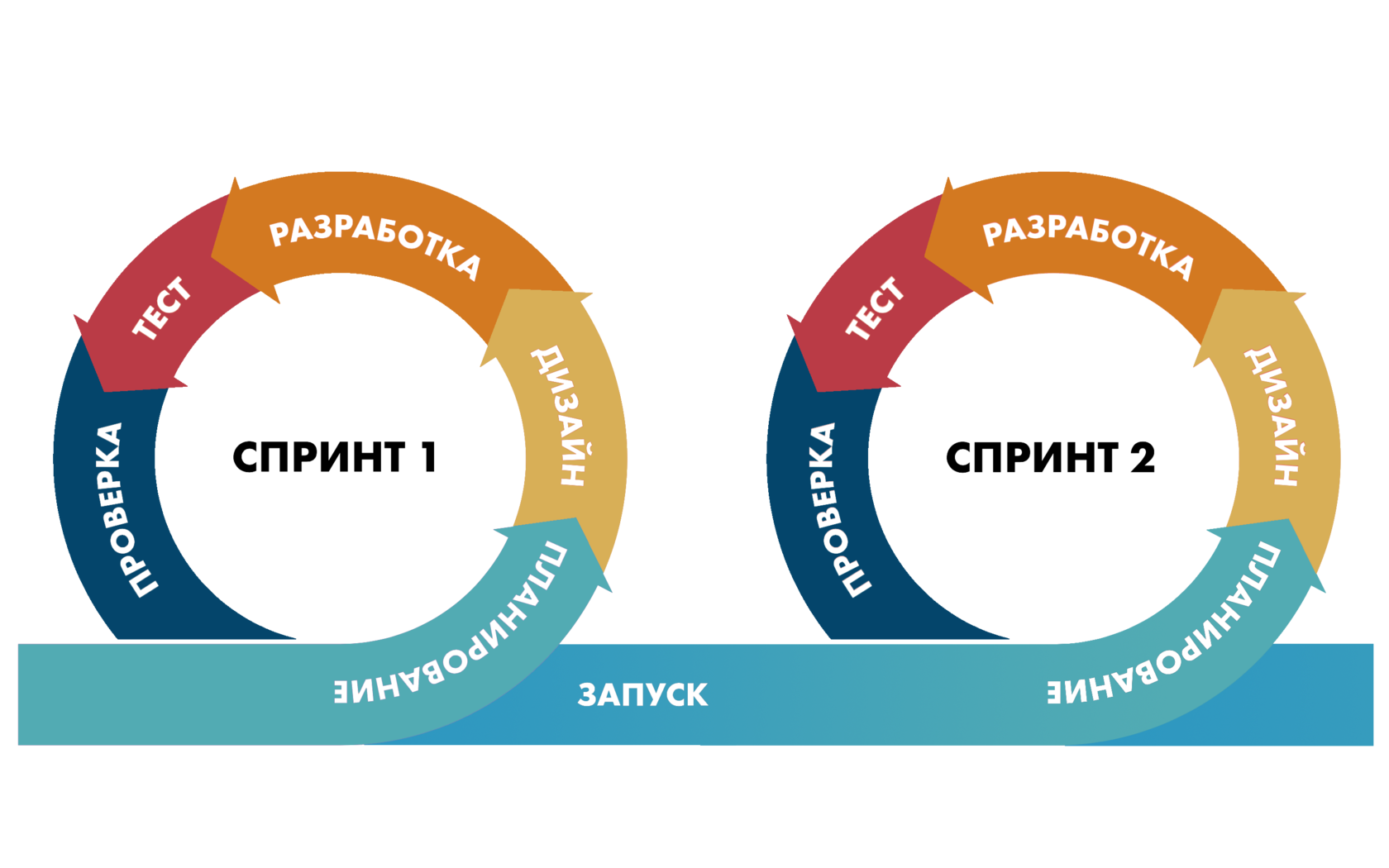 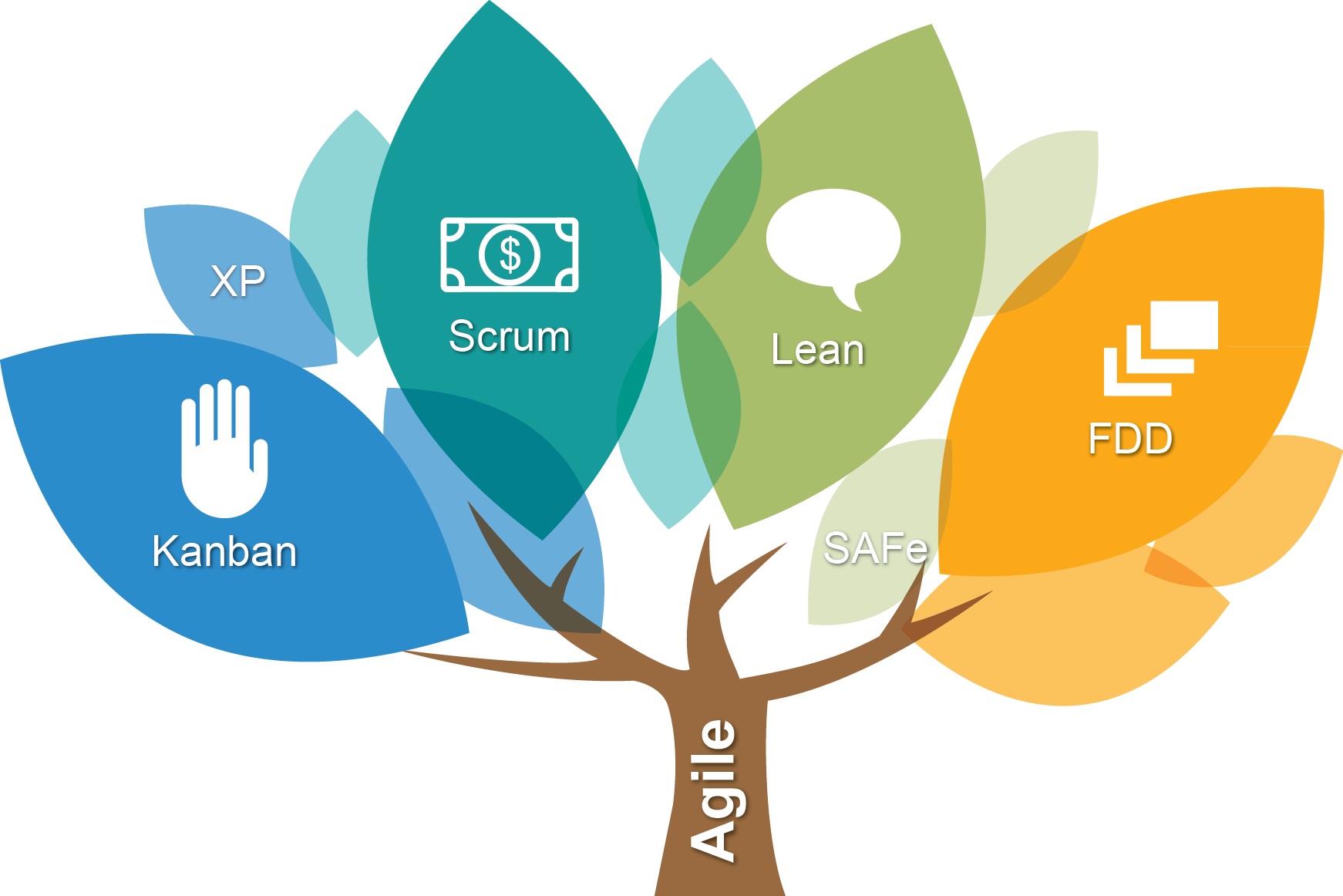 Kanban доски
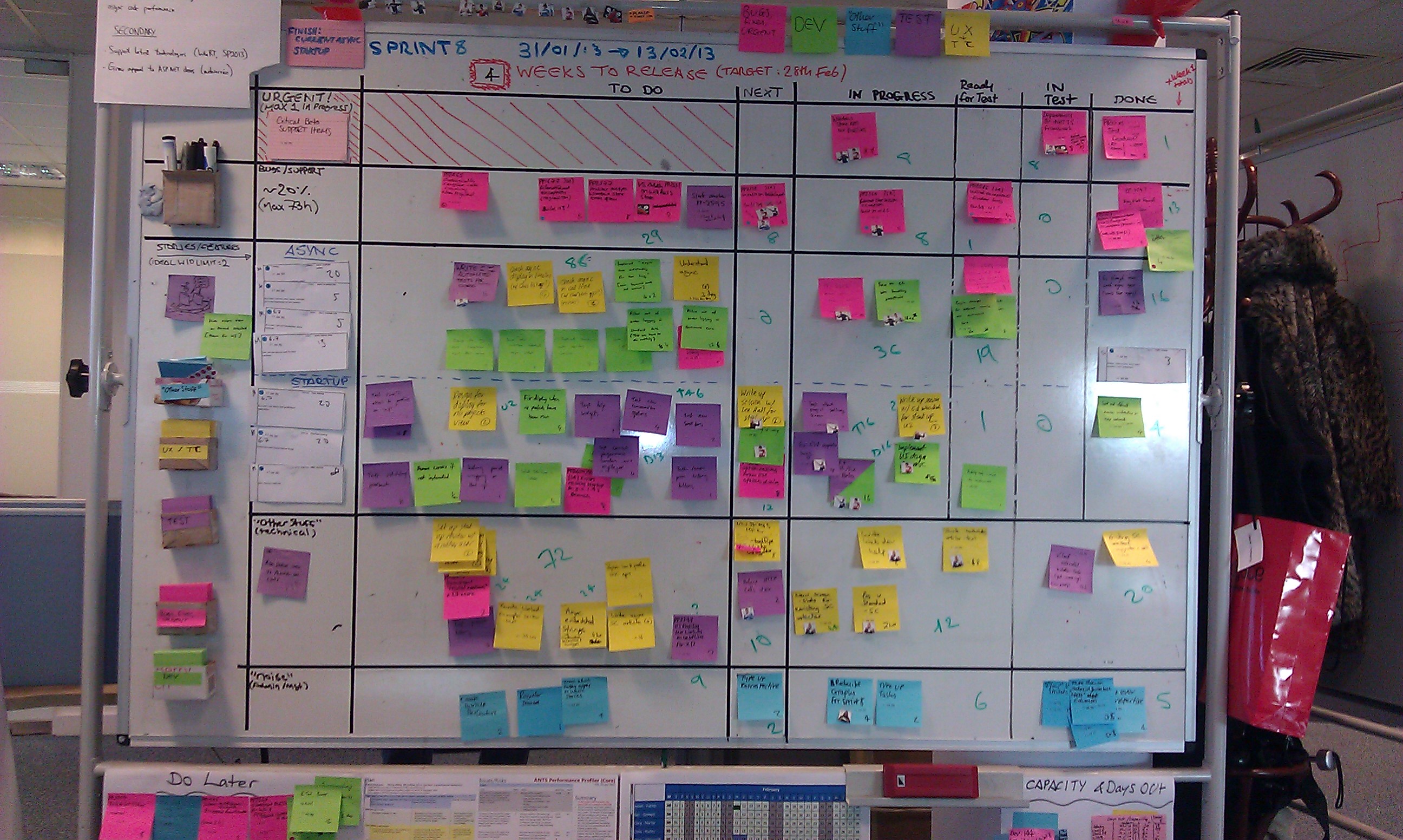 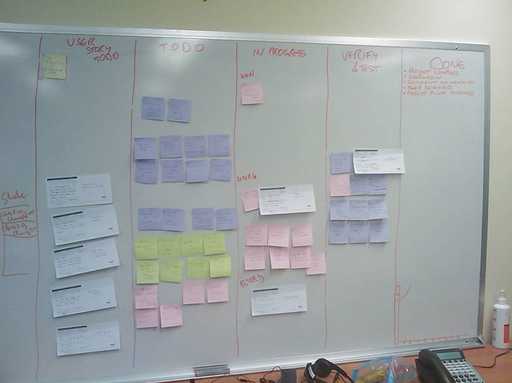 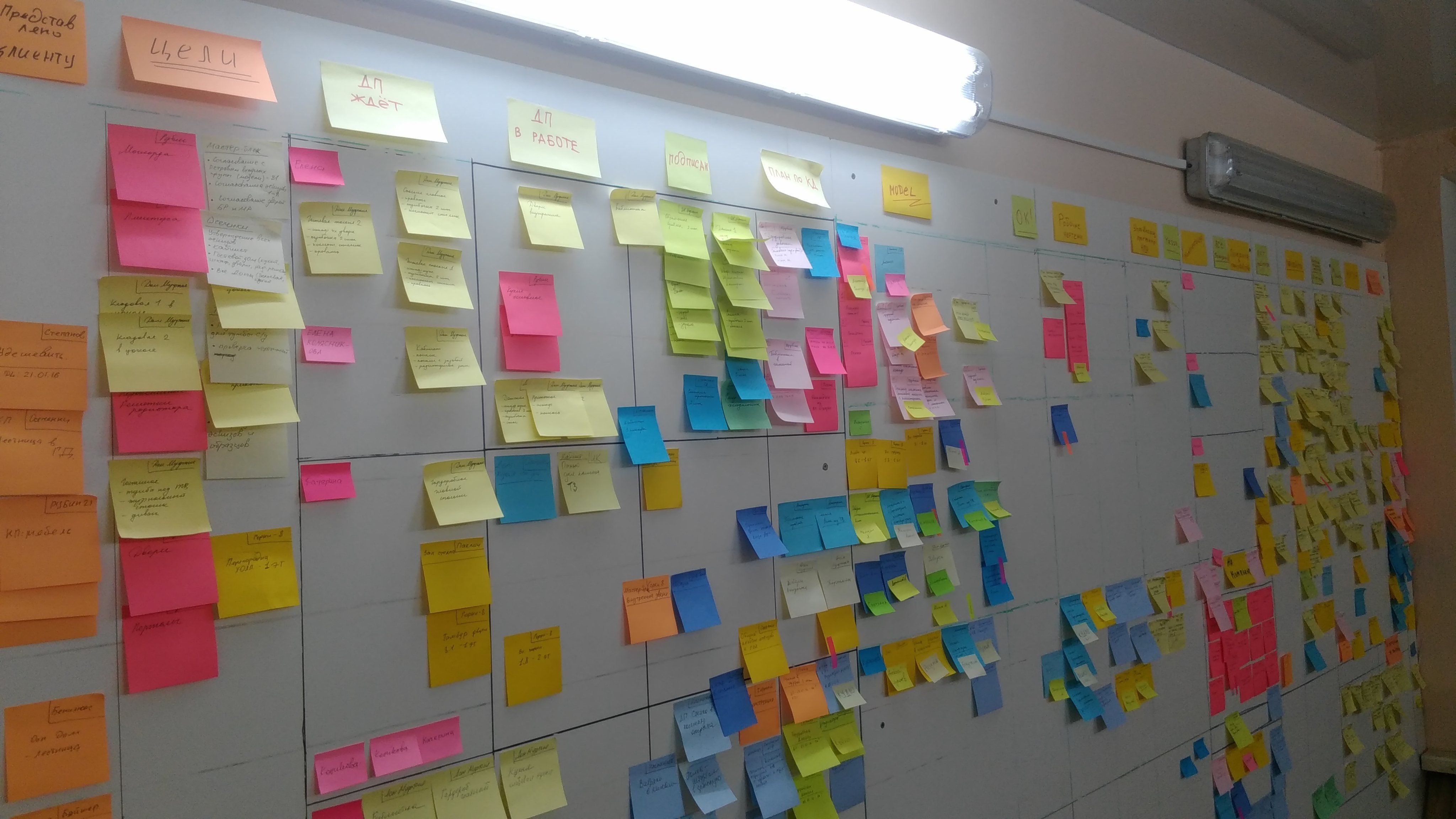 Помощники в работе
Jira
Trello 
Confluence
Slack
Zoom
Bitrix24
MS Teams
Discord
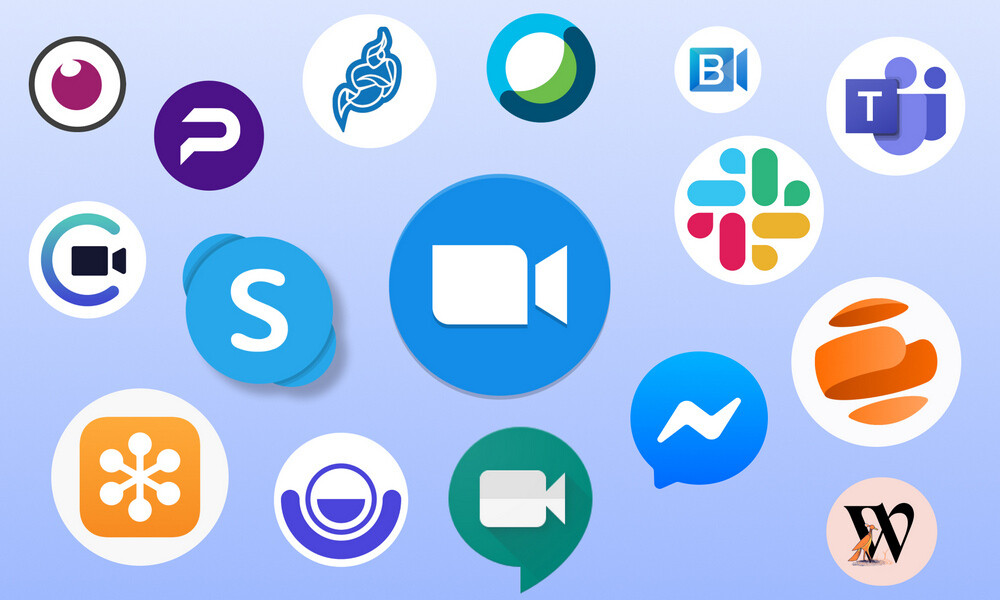 Проектирование
Архитектуры программного обеспечения
Многослойная архитектура (Layered Architecture).
Многоуровневая архитектура (Tiered Architecture).
Сервис-ориентированная архитектура (Service Oriented Architecture — SOA).
Микросервисная архитектура (Microservice Architecture).
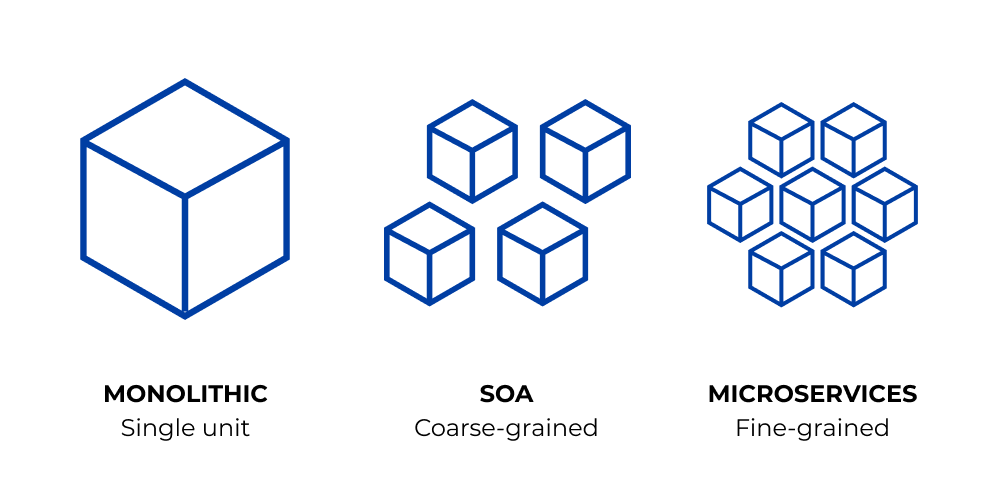 Многослойная (монолитная) архитектура(Layered Architecture).
Многоуровневая архитектура (Tiered Architecture)
Одноуровневая система (только клиент)
Двухуровневая система (клиент и сервера)
Трехуровневая и n-уровневая системы (клиент и сервера)
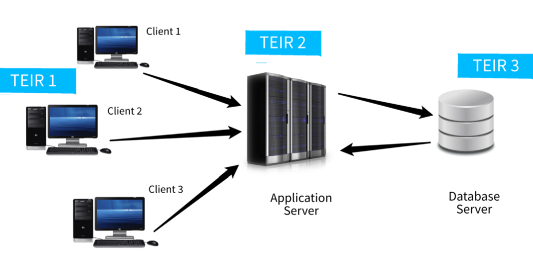 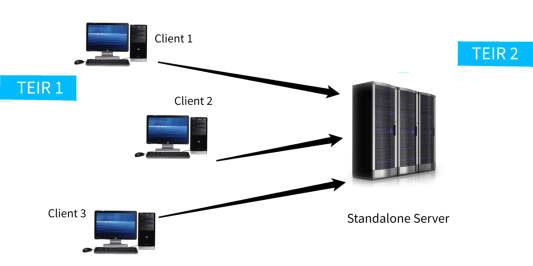 Сервис-ориентированная архитектура (Service Oriented Architecture — SOA)
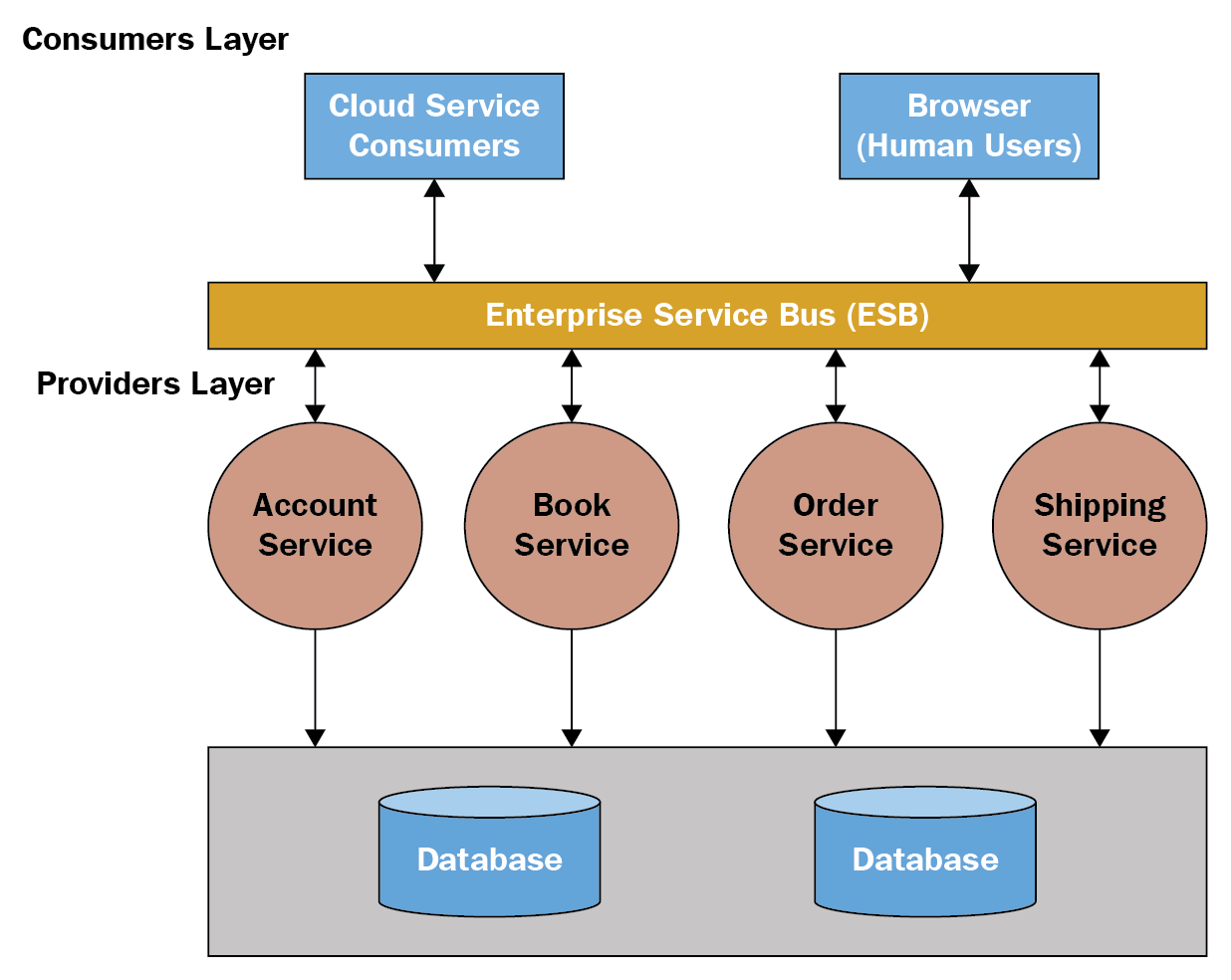 Микросервисная архитектура (Microservice Architecture)
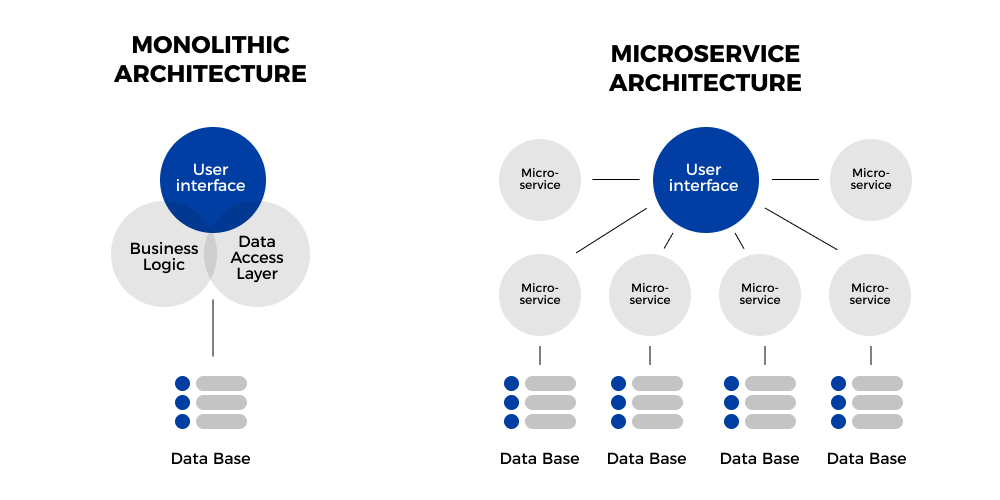 Сравнение архитектур
Разработка
Веб-сервисы
Веб-сервисы — это реализация абсолютно четких интерфейсов обмена данными между различными приложениями, которые написаны не только на разных языках, но и распределены на разных узлах сети.
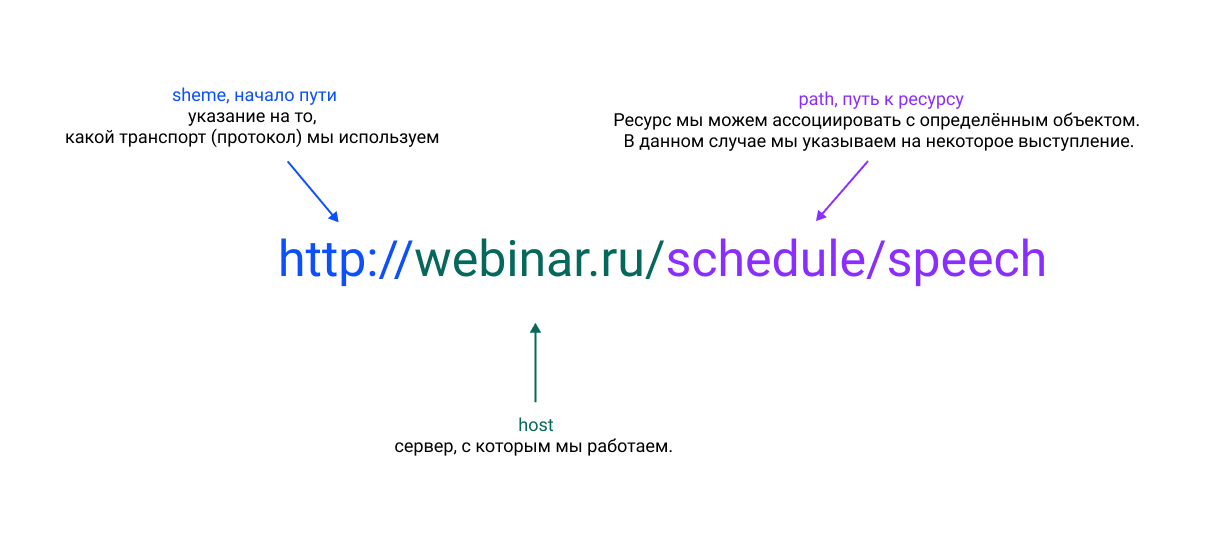 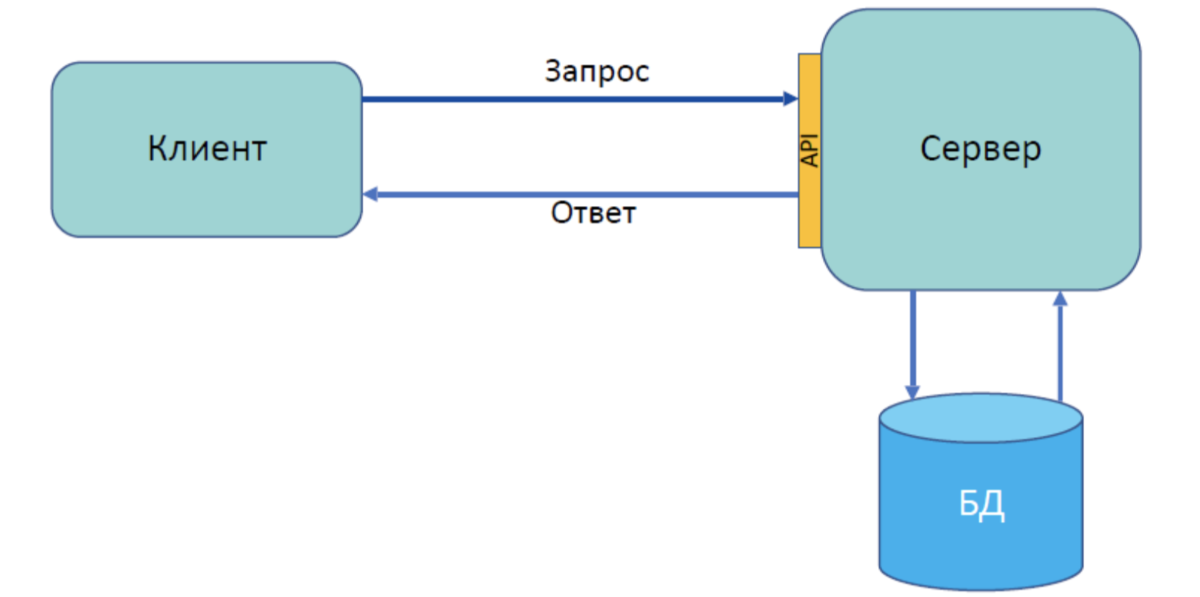 API — набор функций веб-сервиса
API (Application programming interface) — это контракт, который предоставляет сервис. «Ко мне можно обращаться так и так, я обязуюсь делать то и это».
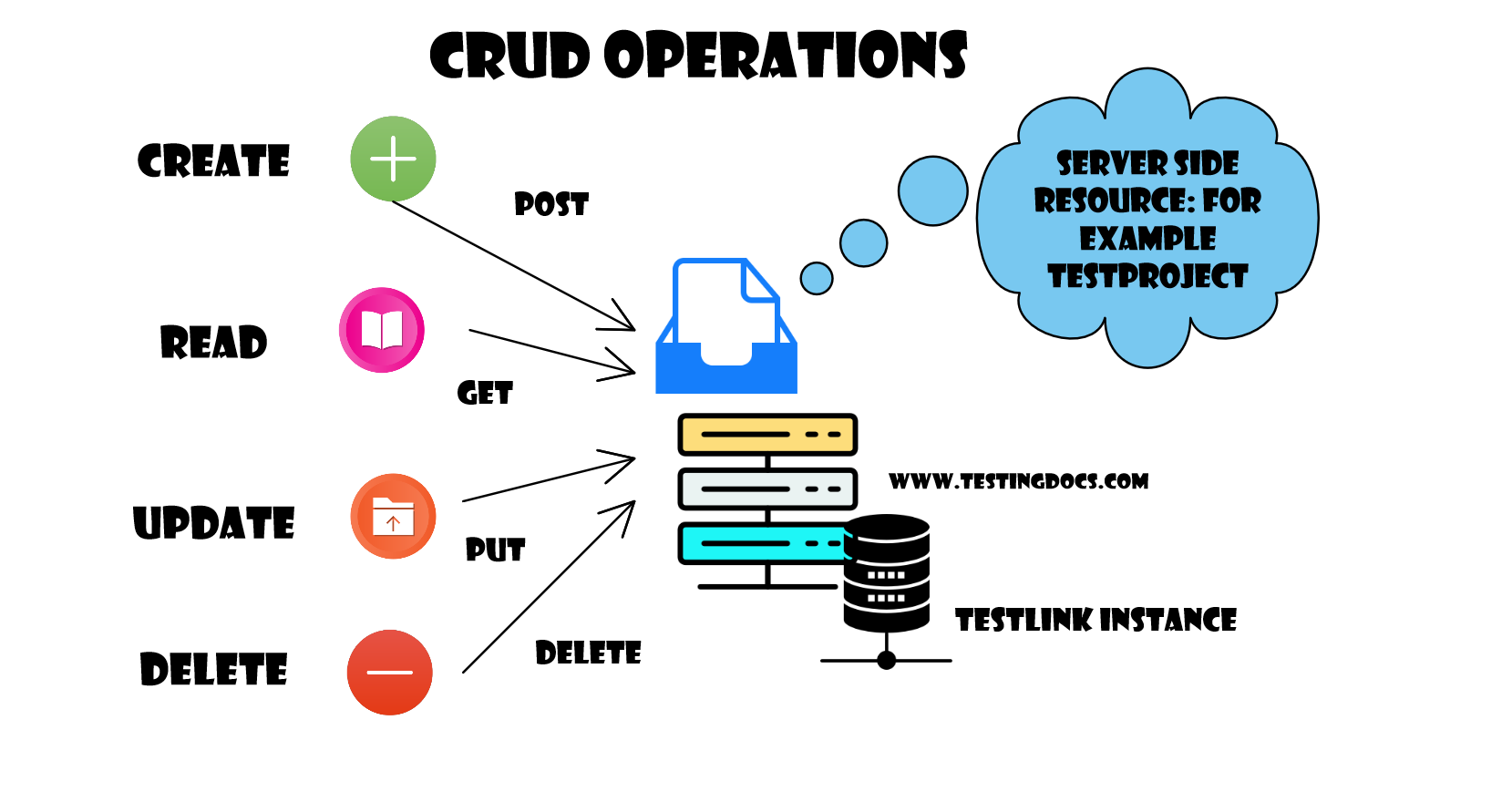 Веб-сервера
WEB-сервер — сервер, принимающий HTTP-запросы от клиентов, обычно веб-браузеров, и выдающий им HTTP-ответы, как правило, вместе с HTML-страницей, изображением, файлом, медиа-потоком или другими данными.

Apache
NGINX
MS IIS
Envoy*
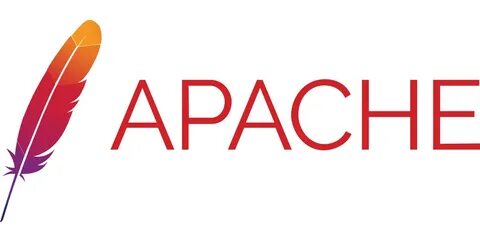 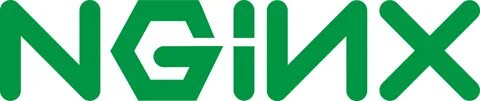 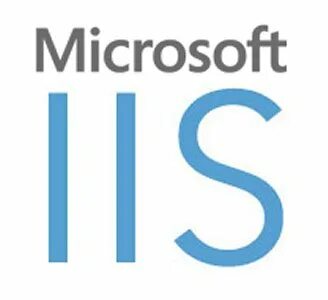 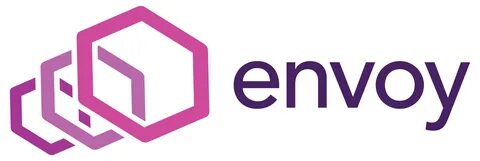 Коды состояния сервера
Код состояния HTTP (HTTP status code) — часть первой строки ответа сервера при запросах по протоколу HTTP
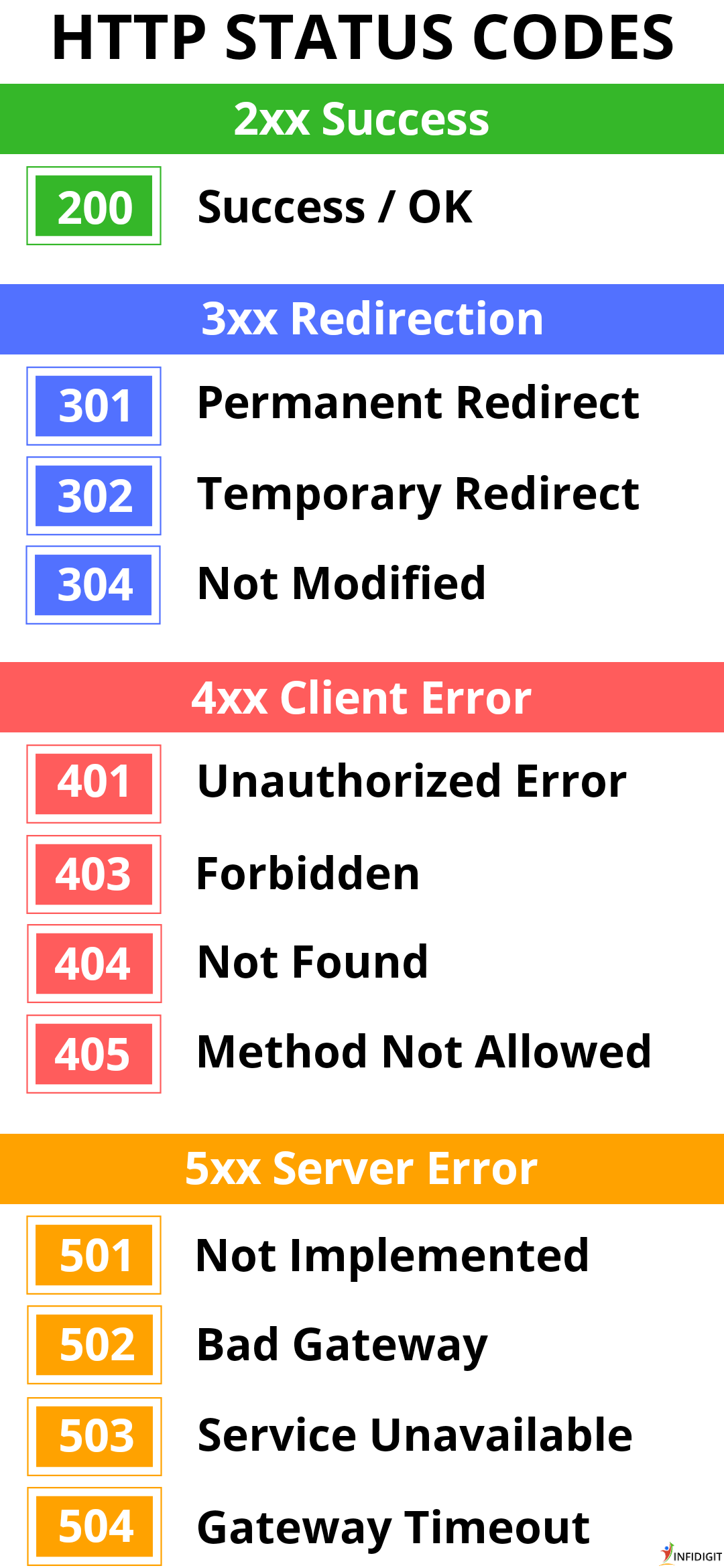 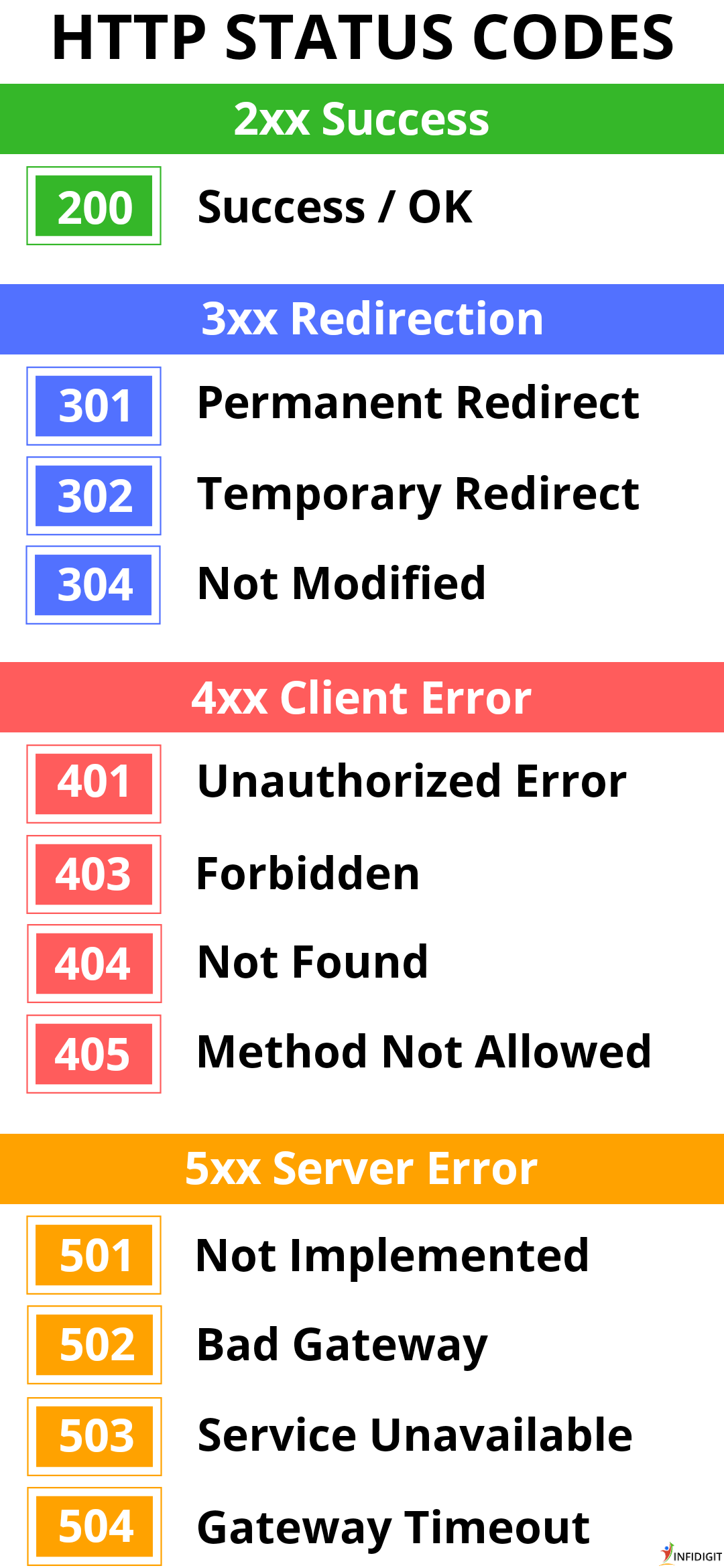 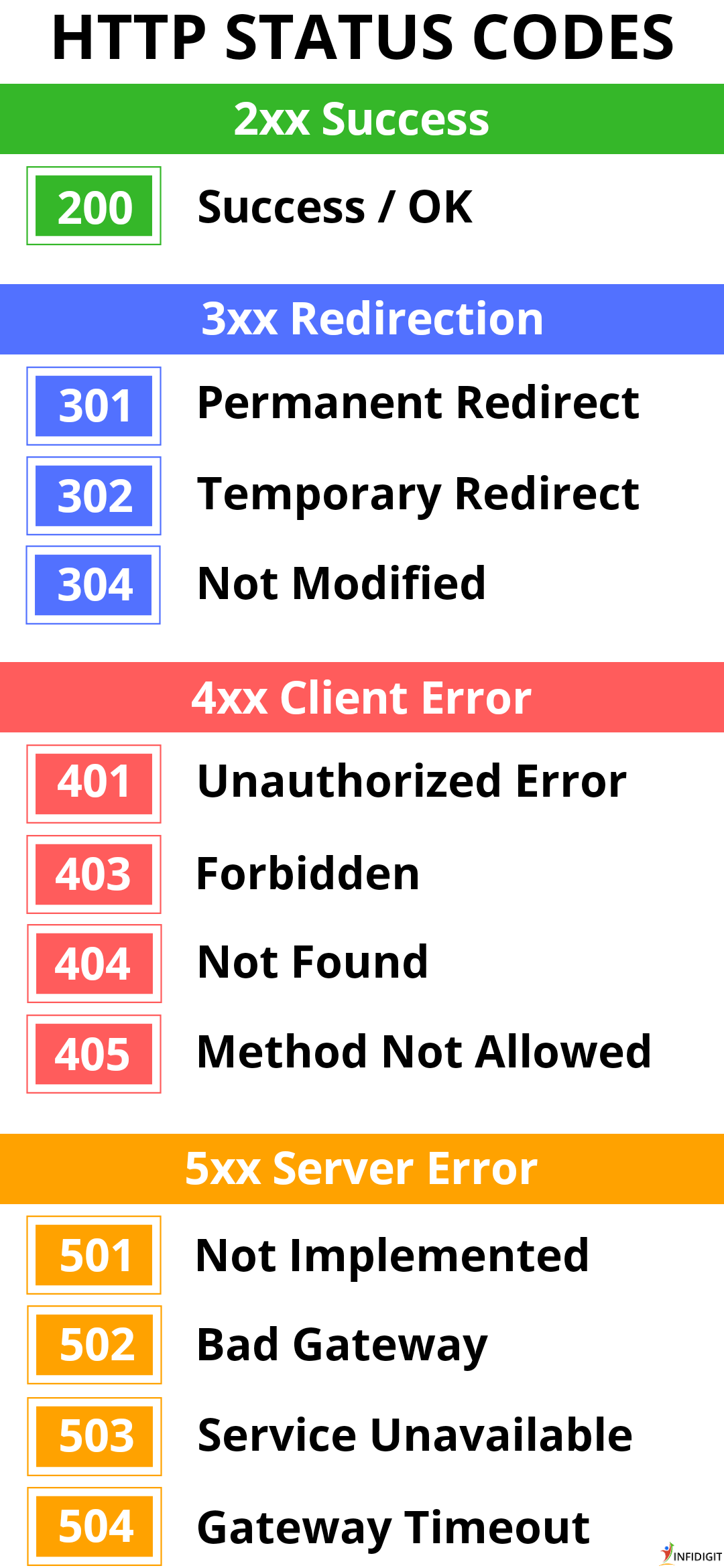 Протоколы и форматы обмена сообщениями  веб-сервисов
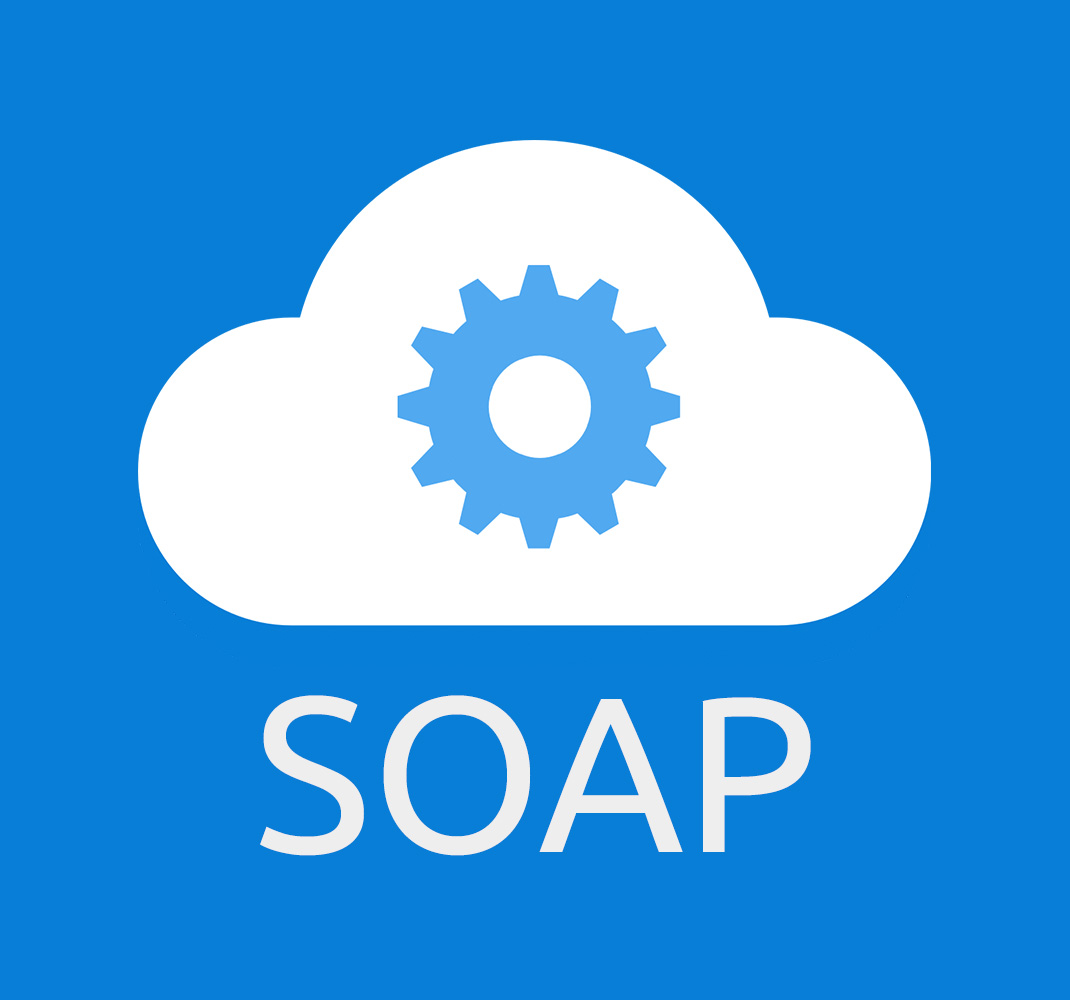 SOAP (Simple Object Access Protocol) 
REST (Representational State Transfer)
GraphQL

Plain text — это обычный текст;
XML — язык разметки информации;
JSON — текстовый формат обмена данными;
Binary — бинарный формат.
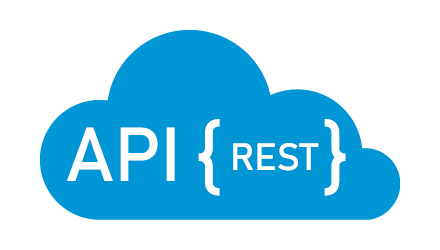 XML для SOAP
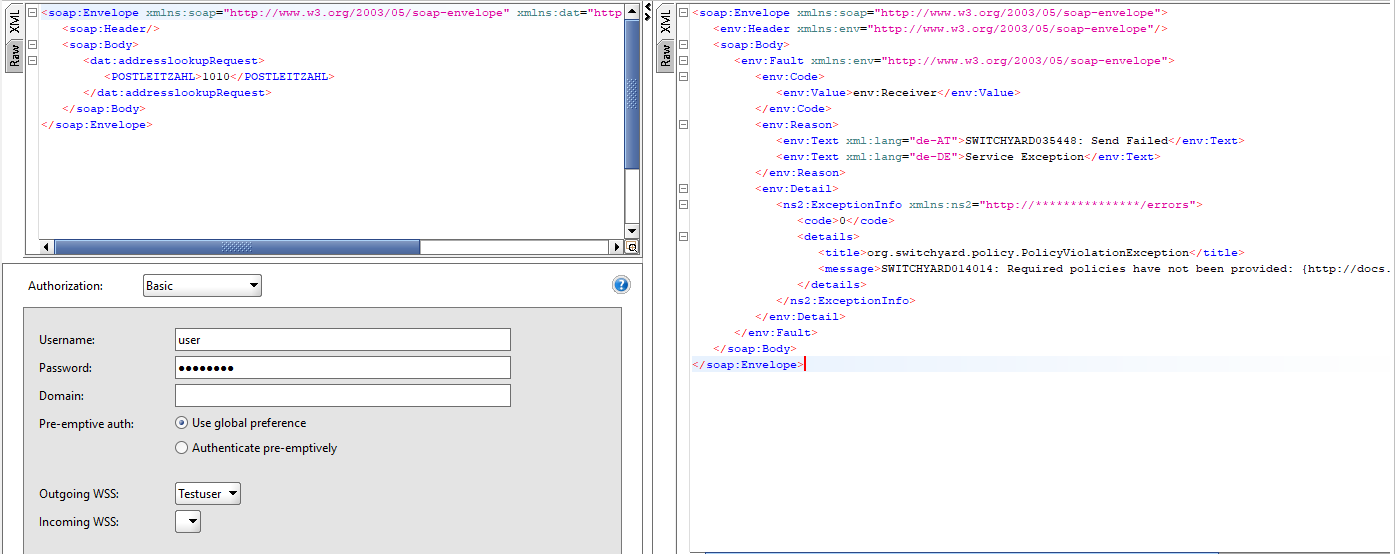 JSON для REST
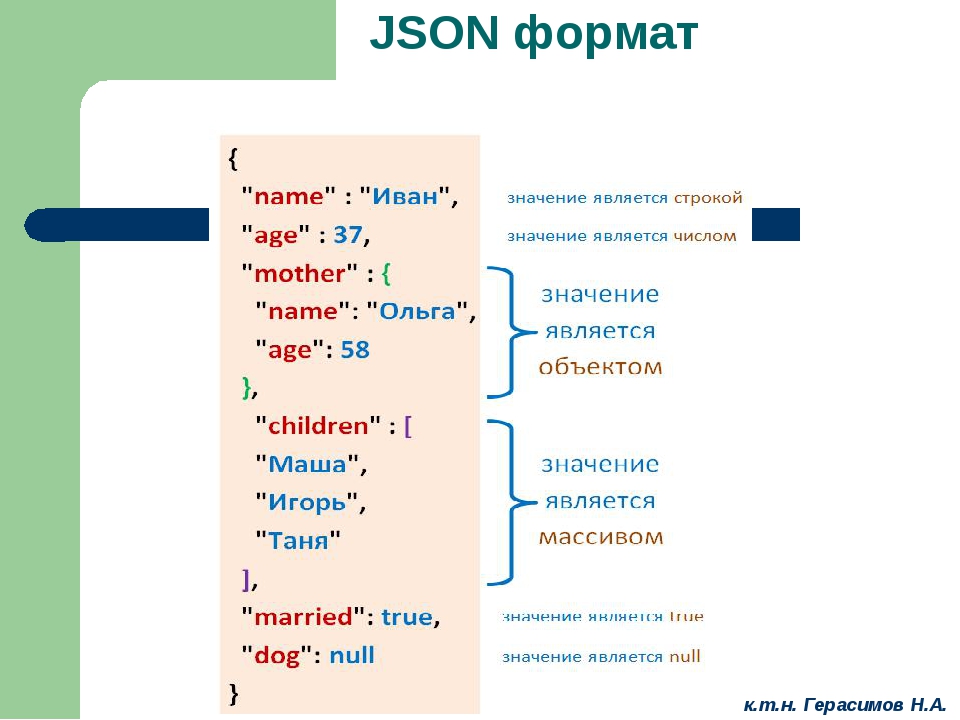 GraphQL
GraphQL  — это язык запросов с открытым исходным кодом, создавался как более эффективная альтернатива REST для разработки и использования программных интерфейсов приложений.
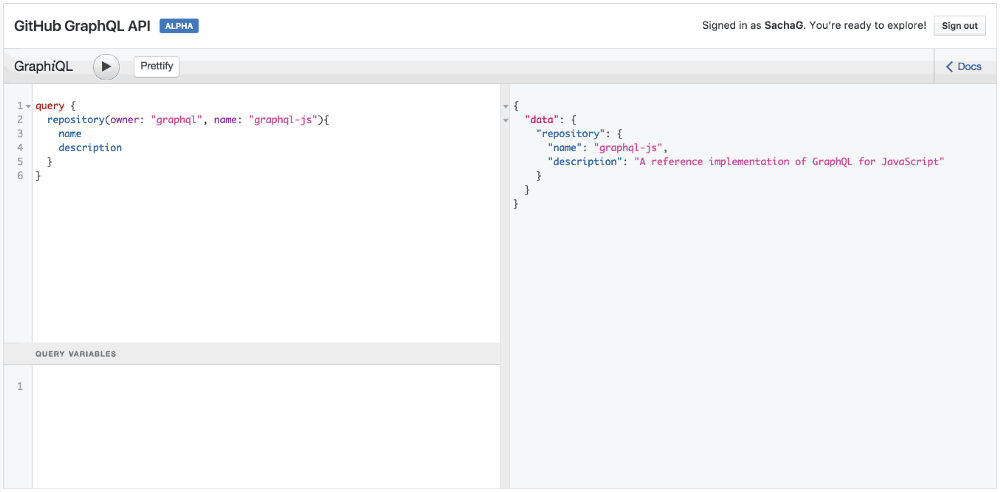 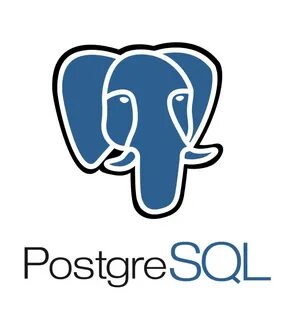 Базы данных и SQL
Реляционные БД (MS SQL / MySQL / PostgreSQL / Oracle )
NoSQL 
Ключ-значение (Redis / KeyDB) 
Документного типа (MongoDB)
Колончатые (Cassandra)
БД временных рядов (Prometheus)
NewSQL (CockroachDB/ MemSQL)
	
NewSQL базы данных наследуют реляционную структуру и семантику, но построены с использованием более современных, масштабируемых конструкций.
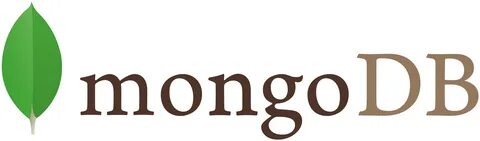 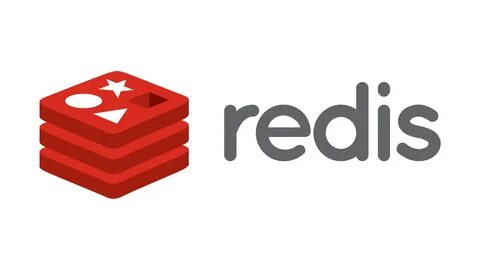 Языки программирования
Frontend: 
-  HTML / CSS 
-  JavaScript
Swift (ранее Objective-C)
Kotlin (ранеее  Java)

-    React Native
Dart (Flutter)

AngularJS
ReactJS
VueJS
Backend: 
PHP
Java
C# (.Net Core)
GoLang
Ruby
Python
JavaScript 	
Rust *
Системы контроля версий
Система контроля версий - это программное обеспечение, помогающее разработчикам управлять состоянием исходного кода на протяжение всей разработки. Другими словами, это система, которая записывает ваши изменения в файл и позже позволяет откатиться к более ранней версии проекта.

CVS
Subversion
Mercurial

GIT
GITea
GitHub
GitLab
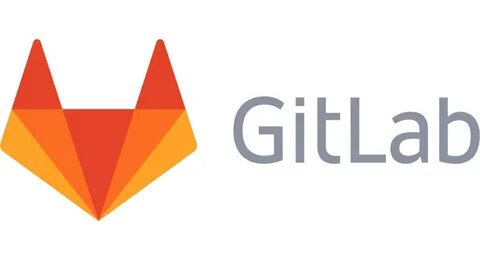 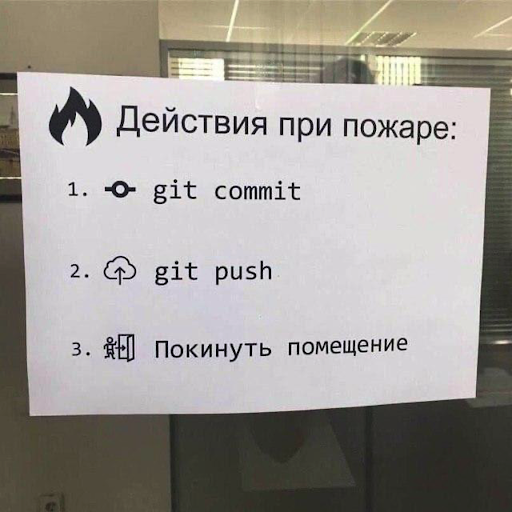 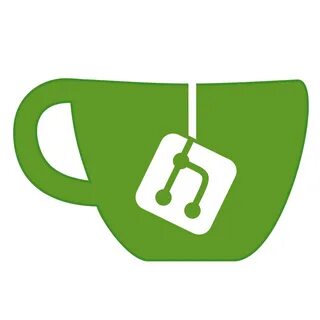 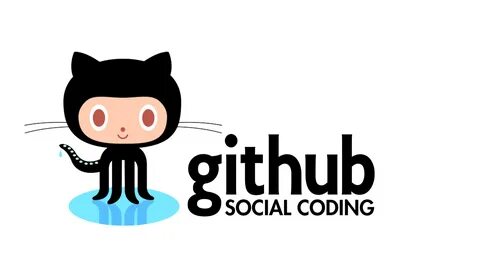 Развертывание
Развертывание программного обеспечения (Software deployment)
Развёртывание ПО — это все действия, которые делают программную систему готовой к использованию.
Данный процесс является частью жизненного цикла программного обеспечения.
Настройка инфраструктуры
 Установка ПО
 Настройка БД
 Установка пакетов и зависимостей
Обновление и поддержка
 Отслеживание версий
 Удаление
 Изъятие из обращения
Окружение
Окружение является средой в которой компьютерная программа, веб-сервис или компонент программного обеспечения развёртывается и выполняется. 

Local
Development
Testing
Staging / Preproduction
Production
Хостинг
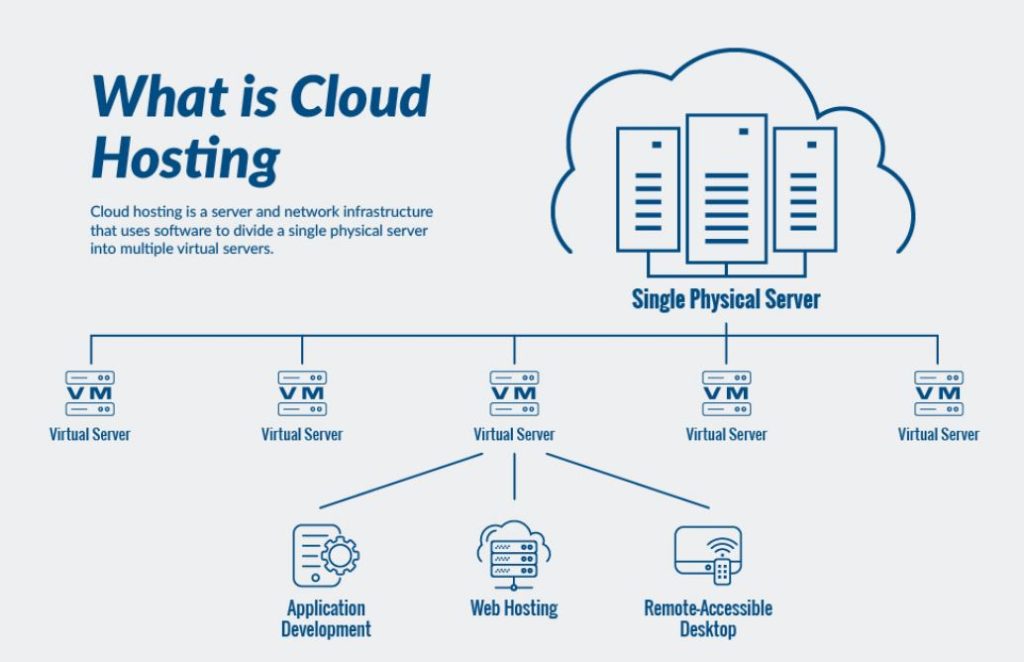 Localhost
Частный хостинг
Виртуальный хостинг
VPS  (Virtual Private Server) /
   VDS (Virtual Dedicated Server)
Облачный хостинг
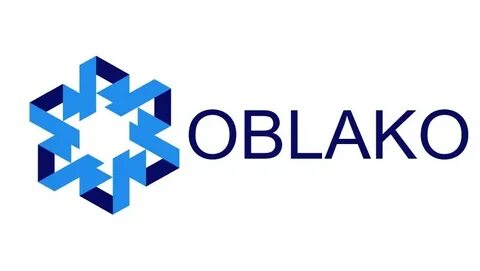 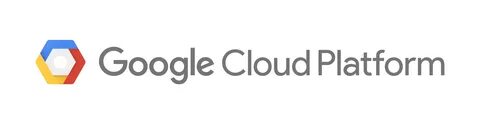 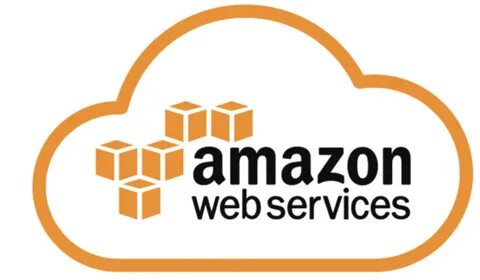 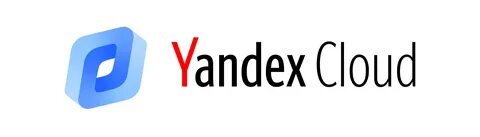 Виртуализация
Технология виртуализации - это разделение аппаратных ресурсов одного сервера между большим числом виртуальных машин (VPS-серверов).
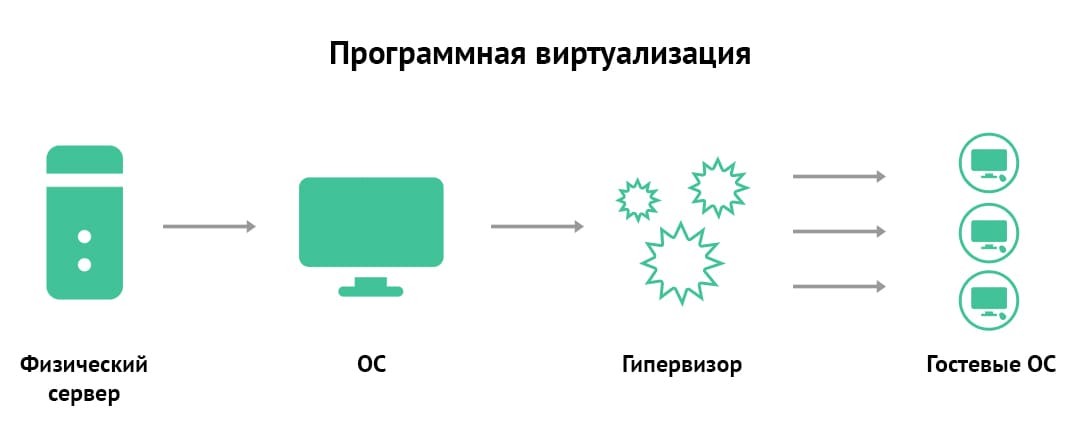 Аппаратная виртуализация
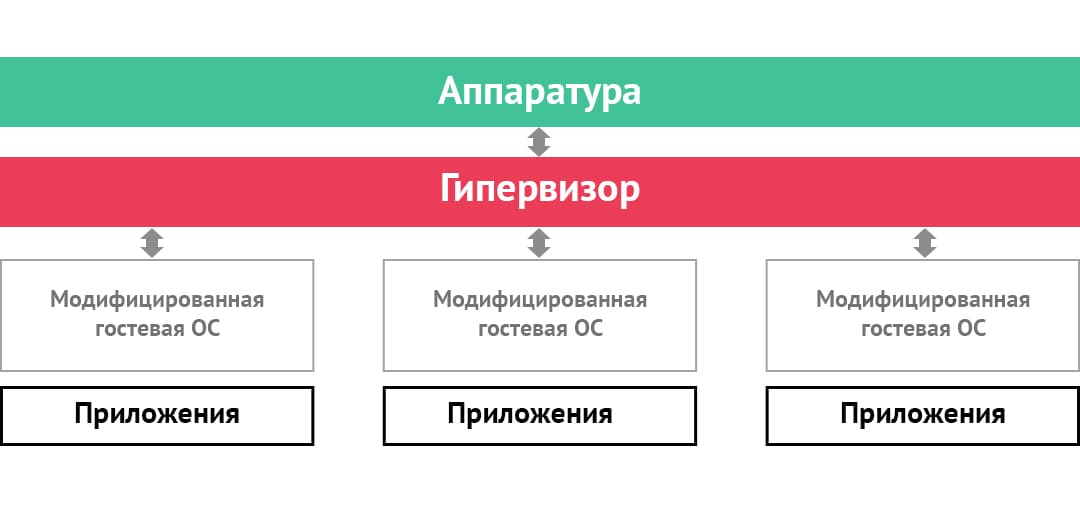 VirtualBox
 Qemu
 VMware Workstation
 VMware Server 
 Parallels Workstation 
 Microsoft Virtual PC 2007
OpenVZ
 Virtuozzo
 KVM
 XEN
 Hyper-V
 VMWare
Контейнеризация (контейнерная виртуализация)
— это метод виртуализации, при котором единое «пользовательское пространство» в ядре операционной системы разделяется на несколько независимых логических разделов. Один экземпляр такого раздела называется контейнером или зоной. В каждом контейнере можно запускать одно приложение, изолированное от остальной системы.
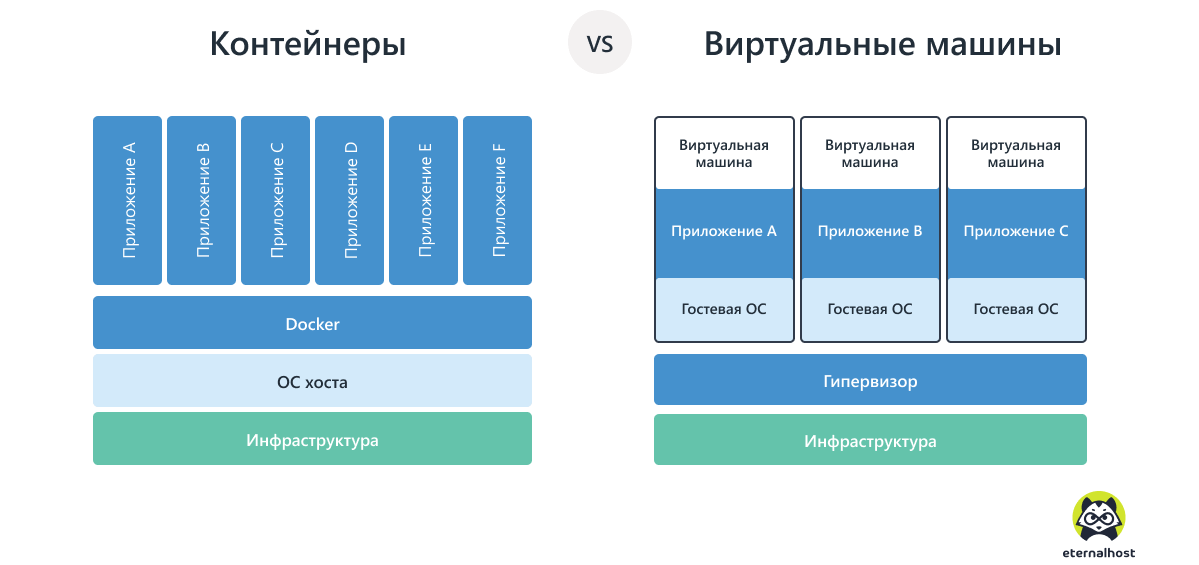 Docker
программное обеспечение с открытым исходным кодом, применяемое для разработки, тестирования, доставки и запуска веб-приложений в средах с поддержкой контейнеризации.
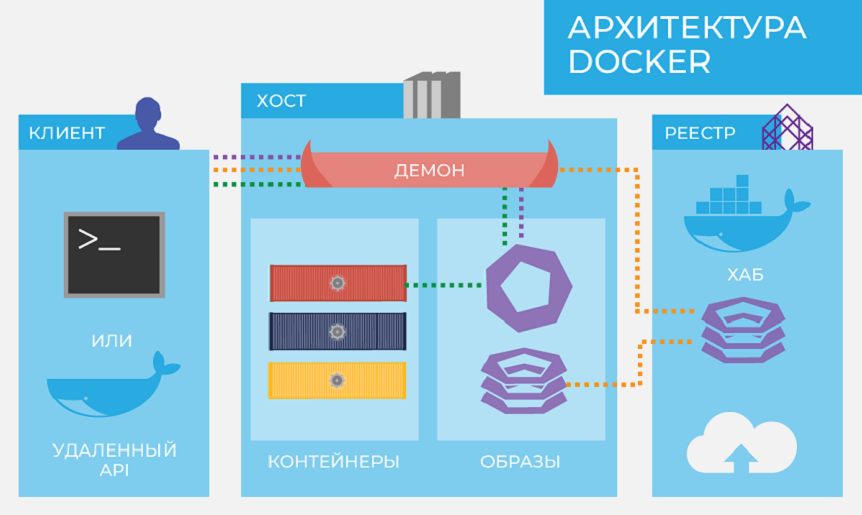 Он нужен для более эффективного использование системы и ресурсов, быстрого развертывания готовых программных продуктов, а также для их масштабирования и переноса в другие среды с гарантированным сохранением стабильной работы.
CI / CD
Непрерывная интеграция (Continuous Integration, CI) и непрерывная поставка (Continuous Delivery, CD) представляют собой культуру, набор принципов и практик, которые позволяют разработчикам чаще и надежнее развертывать изменения программного обеспечения.
CI - обеспечивает последовательный и автоматизированный способ сборки, упаковки и тестирования приложений
CD - автоматизирует развертывание приложений в различные окружения
CI / CD
CI/CD — это одна из DevOps-практик. Она также относится и к agile-практикам: автоматизация развертывания позволяет разработчикам сосредоточиться на реализации бизнес-требований, на качестве кода и безопасности
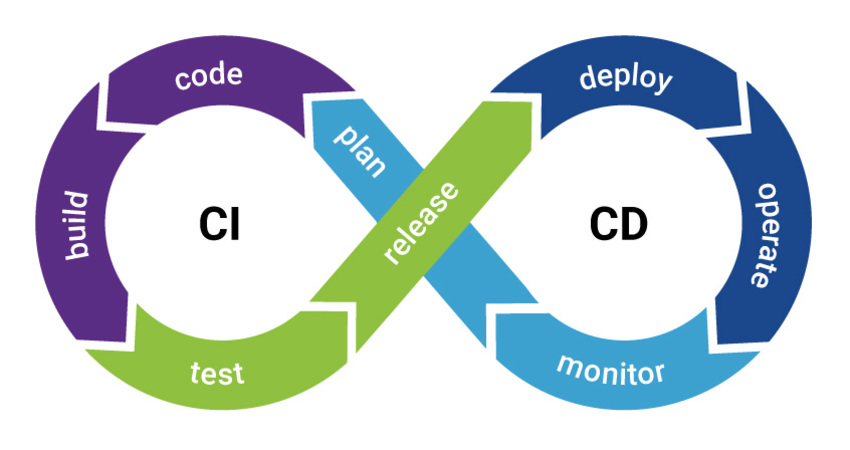 А что еще есть?
Kubernetes (K8s)
— портативная платформа оркестрации контейнеров с открытым исходным кодом. Этот инструмент используется для автоматизации развертывания контейнерных приложений на разных хостах, а также планового масштабирования и управления ими.
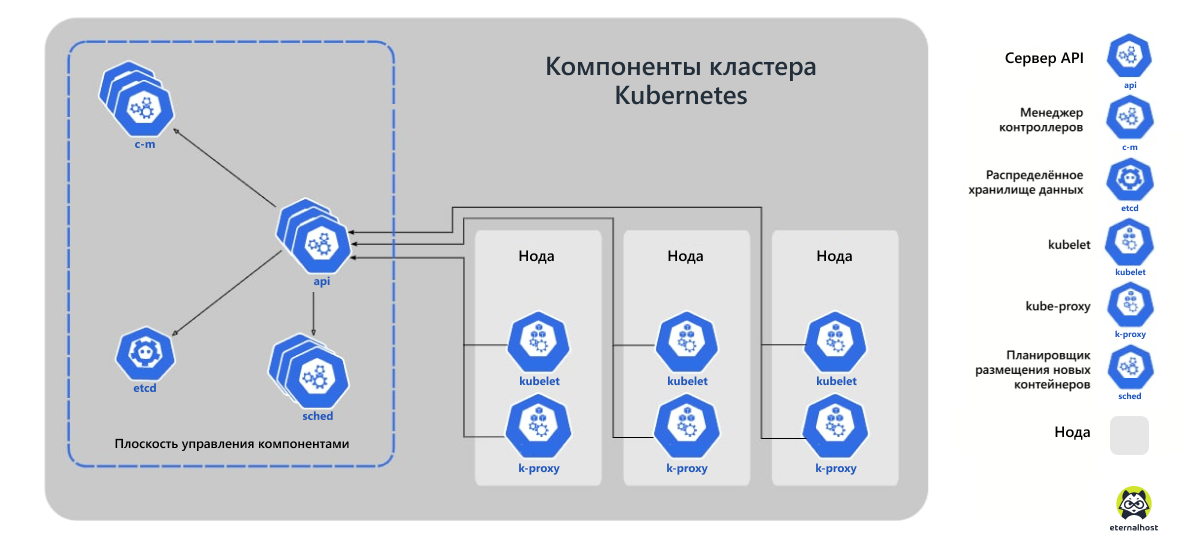 ELK
Logstash — средство сбора, преобразования и сохранения в общем хранилище событий из файлов, баз данных, логов и других источников в реальном времени.
Elasticsearch (ES) – масштабируемая утилита полнотекстового поиска и аналитики, которая позволяет быстро в режиме реального времени хранить, искать и анализировать большие объемы данных. 
Kibana – визуальный инструмент для Elasticsearch, чтобы взаимодействовать с данными, которые хранятся в индексах ES.
APACHE KAFKA
Apache Kafka — распределённый программный брокер сообщений, проект с открытым исходным кодом.
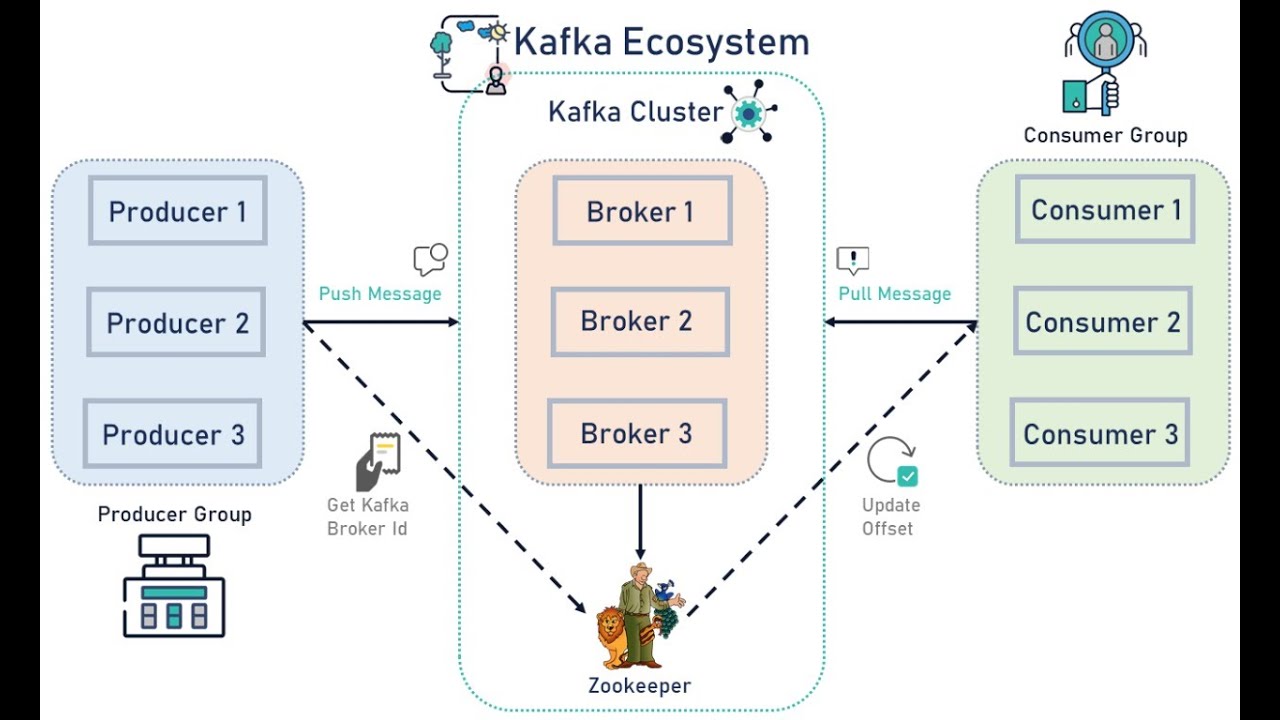 WebSocket
— протокол связи поверх TCP-соединения, предназначенный для обмена сообщениями между браузером и веб-сервером в режиме реального времени.
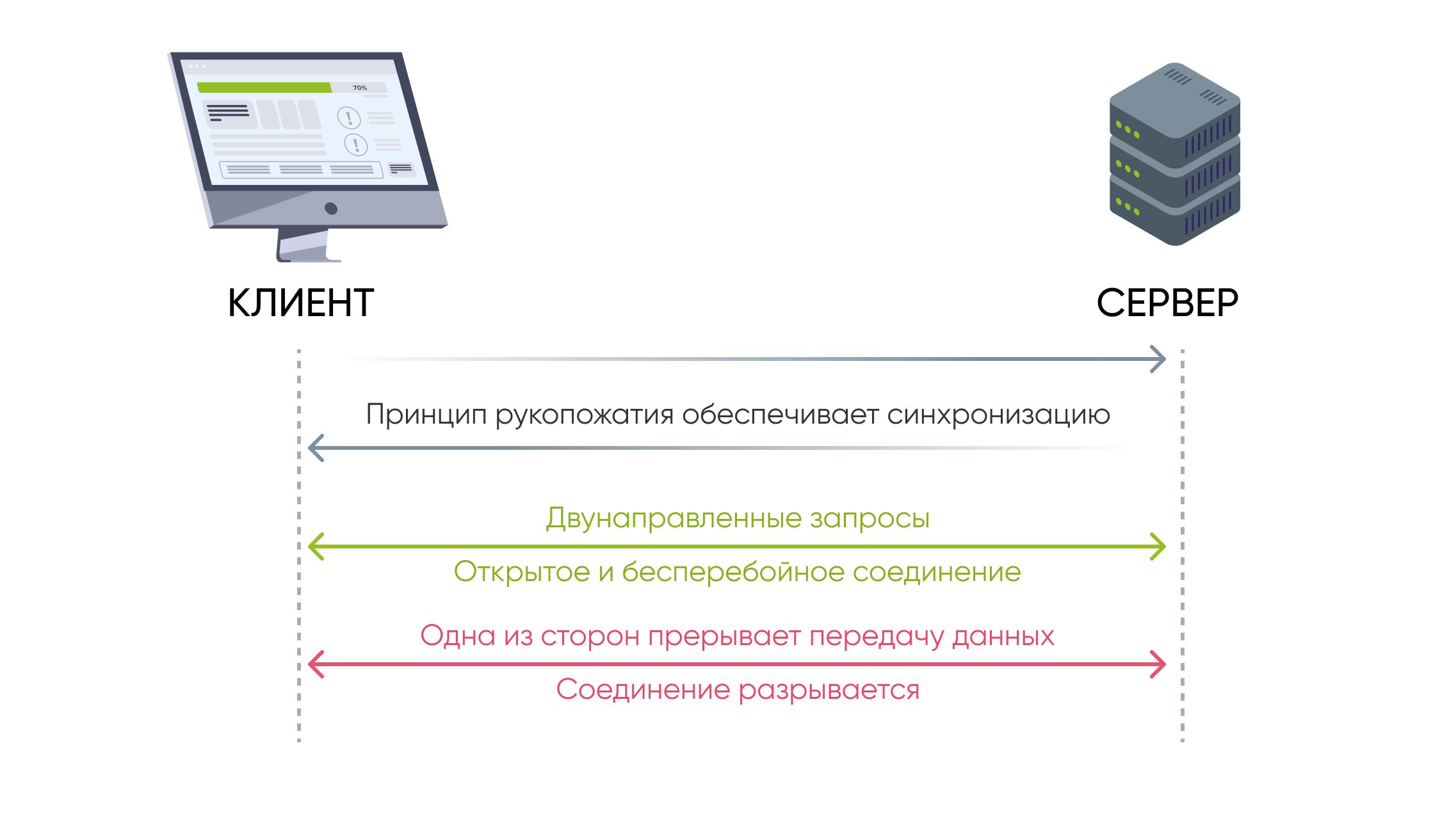 СПАСИБО ЗА ВНИМАНИЕ